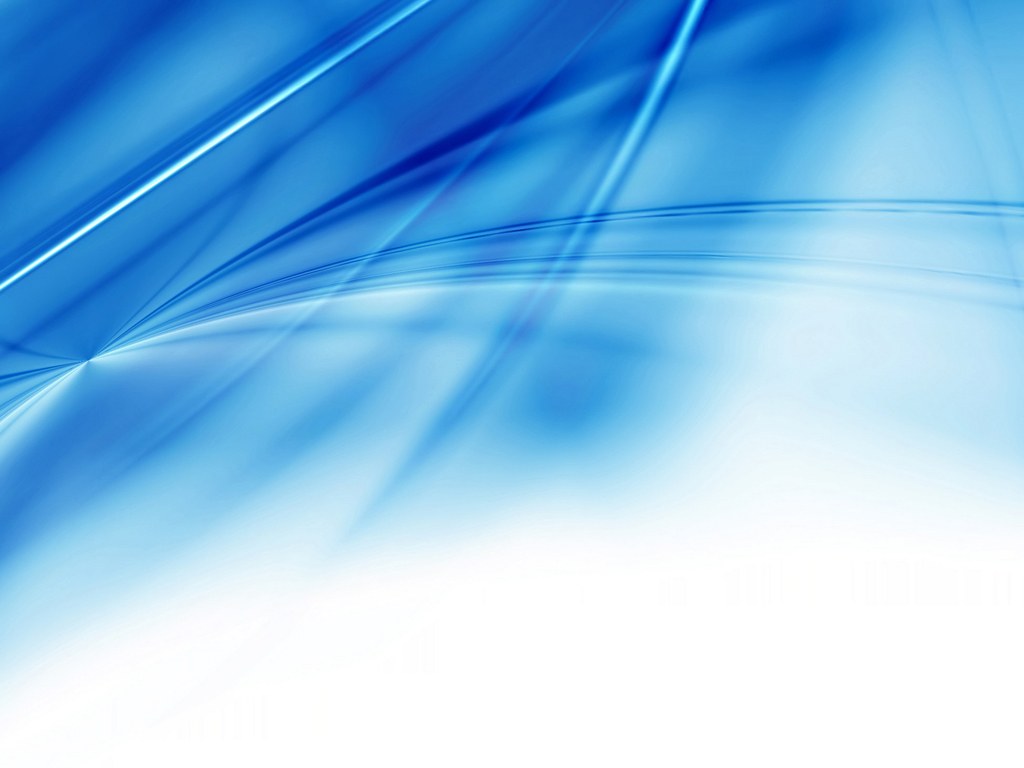 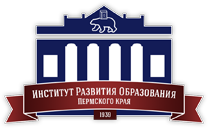 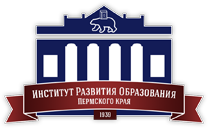 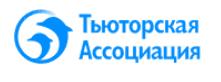 Система тьюторского сопровождения элективных образовательных практик как инструмент подготовки учащихся основной школы к выбору профиля обучения
НМП
Апрель-ноябрь 2018
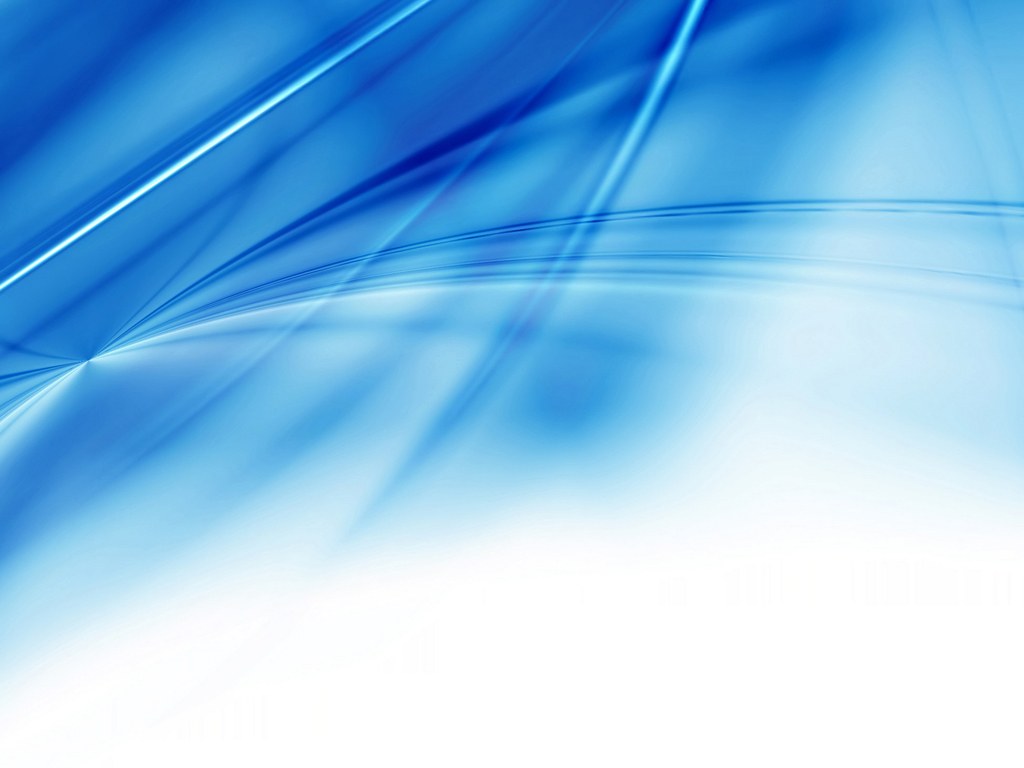 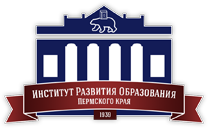 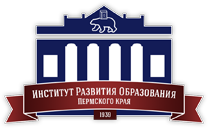 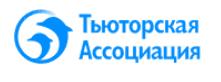 Тьюторское сопровождениена этапе реализации выбора элективных образовательных практик.
2-й научно-методический семинар
16 мая 2018г.
г. Пермь
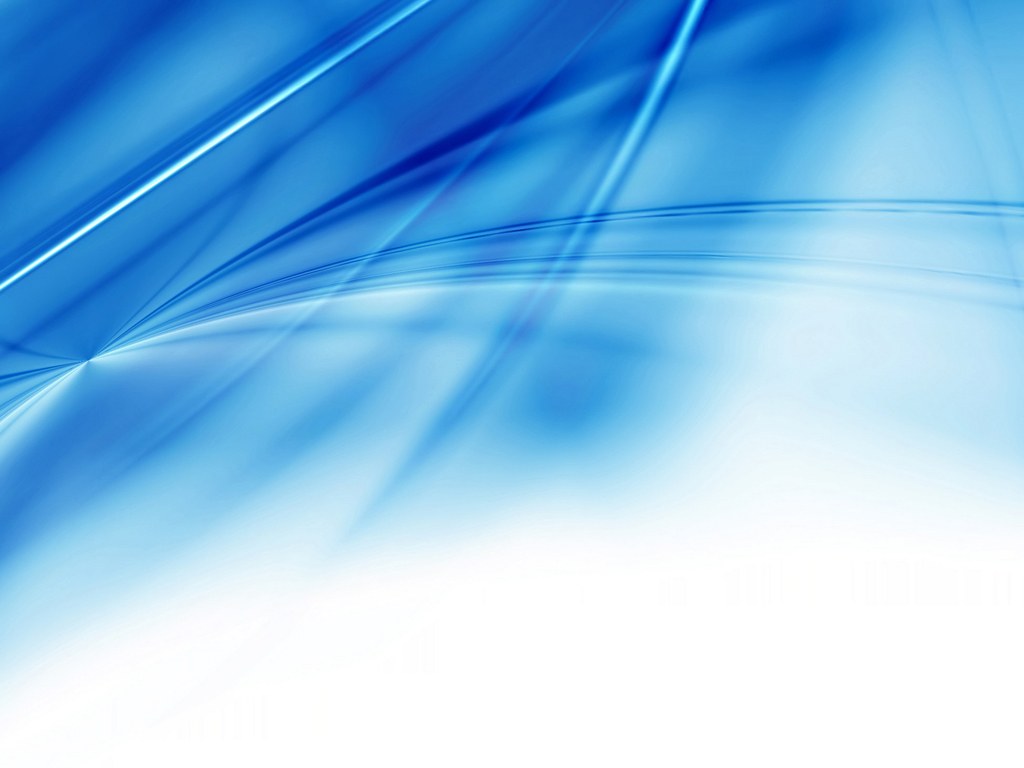 Целевые установки семинара
Цель: разработка и обсуждение тьюторских практик сопровождения процесса реализации сделанного выбора.
Задачи:
Обсудить тьюторские практики целеполагания (на этапе выбора)
Зафиксировать трудности, возникающие у учащихся в ходе реализации выбора
Разработать варианты тьюторского сопровождения, обеспечивающие выход из ситуации затруднения.
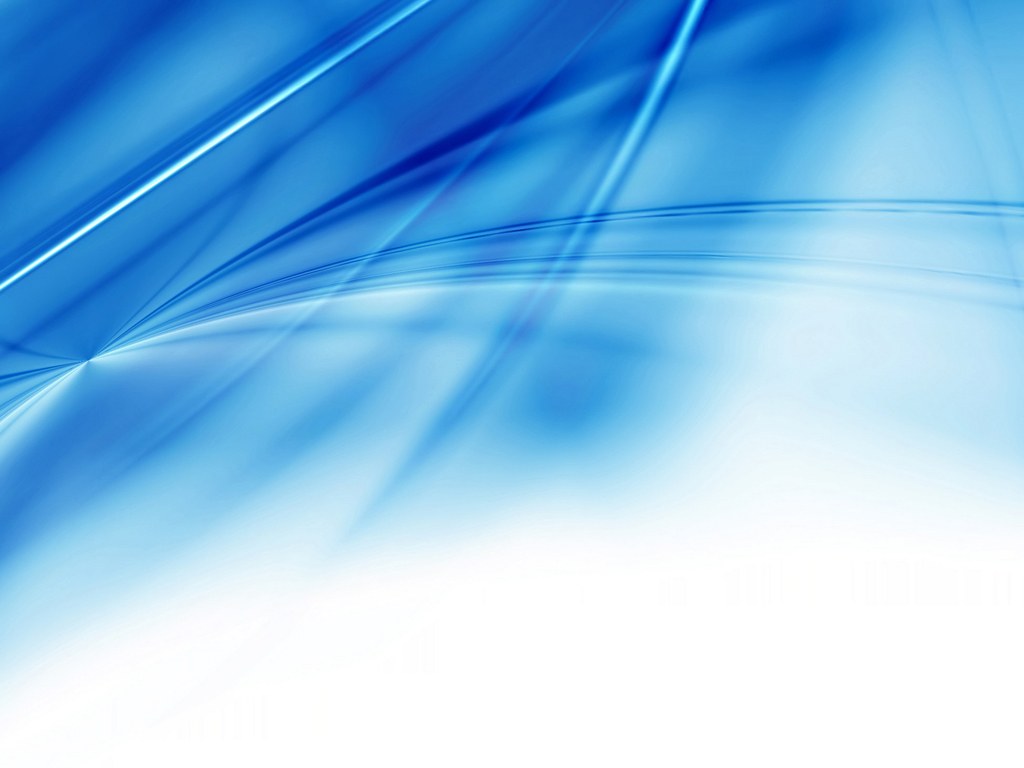 Ключевые моменты выступления
Что выбирает учащийся (возраст)?
В каком пространстве происходит выбор? (избыточность, вариативность, открытость, провокативность, неструктурированность)
Что делает тьютор (конкретизация)?
Как фиксируется выбор? 
В чем проявляется ответственность учащегося за сделанный выбор?
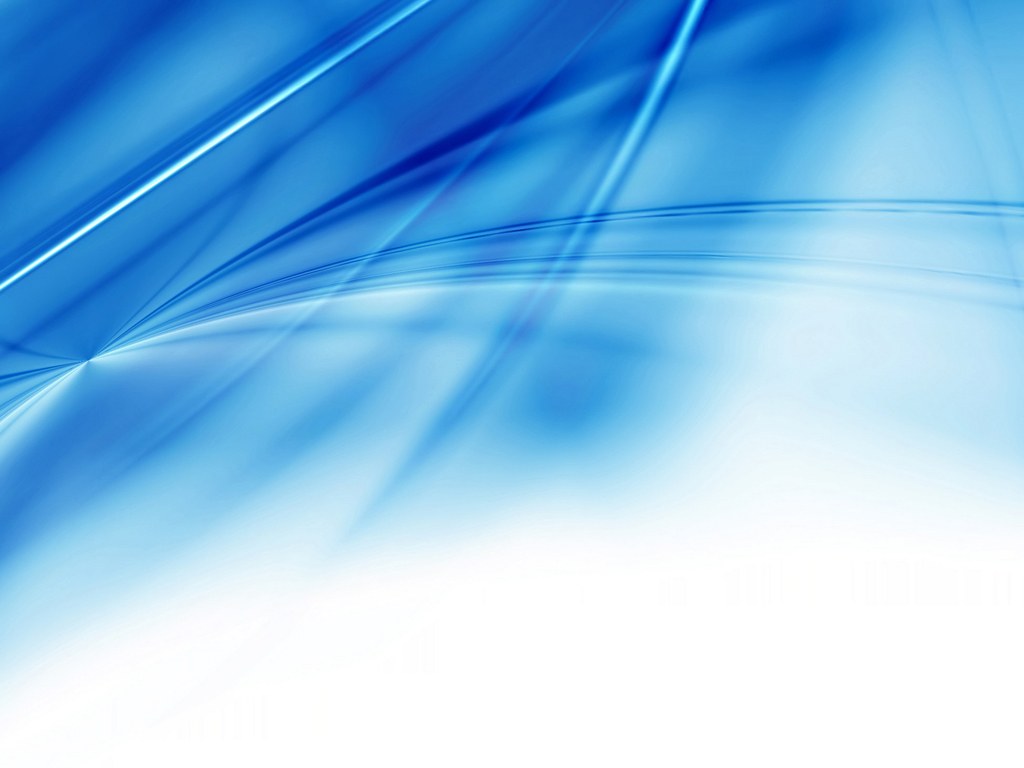 Вопросы для «Опроса мнений»
С какими трудностями, на Ваш взгляд, сталкивается учащийся при реализации сделанного выбора?
С какими трудностями, на Ваш взгляд, сталкивается педагог, обеспечивающий содержание седланного учащимся выбора?
Какие проблемы, на Ваш взгляд, возникают у администраторов школы, на этапе реализации учащимися своего выбора?
Какие трудные ситуации, по Вашему мнению, могут возникнуть у тьютора, сопровождающего реализацию выбора учащихся?
С какими вопросами (претензиями), с Вашей точки зрения, могут обратиться родители учащихся на этапе реализации выбора?
Рефлексивные вопросы.
Мой чемодан: что уже точно возьму с собой для работы (какой)

Мясорубка: что помещаю в доработку (пока не освоил не понял, хочется поспорить, разобраться глубже, не могу передать другим и т.д.)

Корзина: выбрасываю (точно не мое, не сейчас, не вижу в своей деятельности, не совпадает с моими ценностями, нет ресурсов и т.д.)
Домашнее задание
Создать и описать модель тьюторского сопровождения на этапе реализации выбора учащихся основной школы.